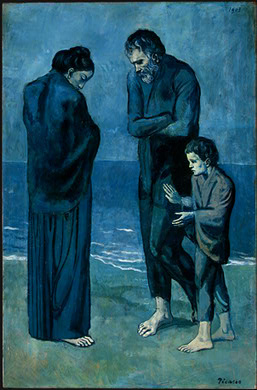 Picasso, Tragedy, 1903
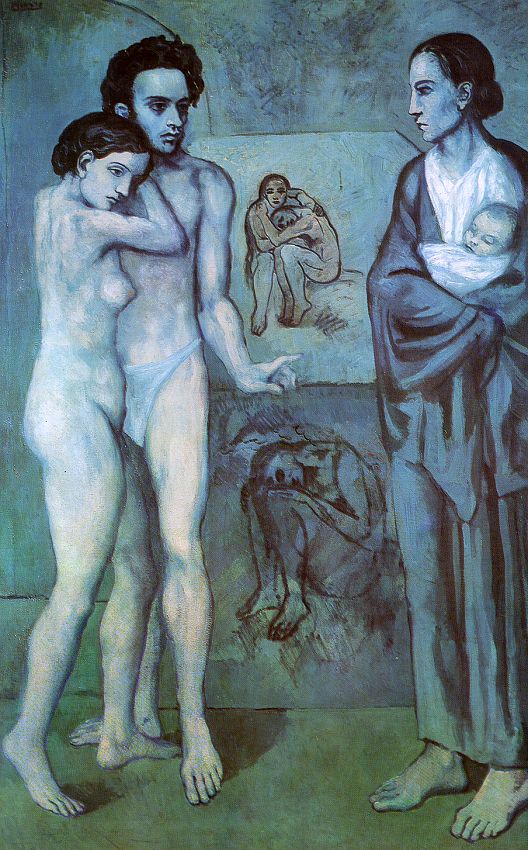 Picasso, La Vie, 1903
Picasso, Family of Saltimbanques, 1905
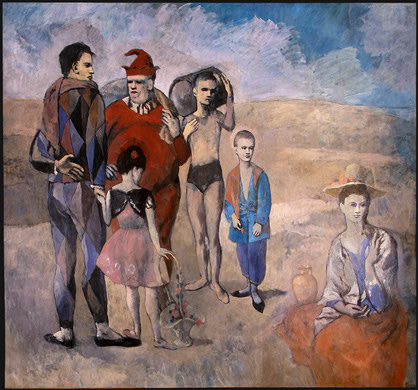 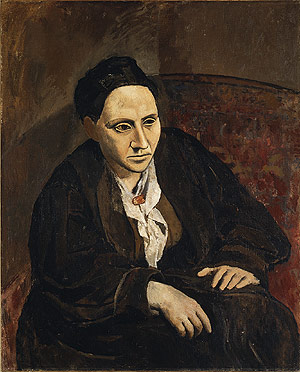 Picasso, Portrait of Gertrude Stein
1906
Les Demoiselles d’Avignon, 1907
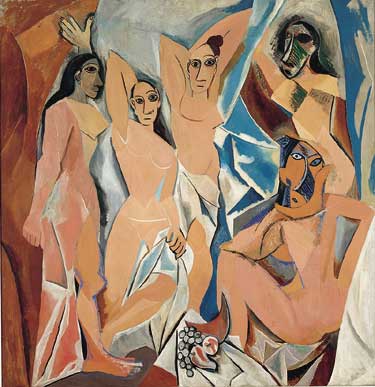 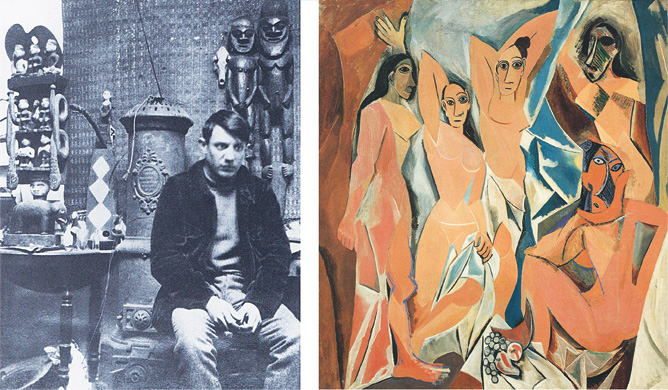 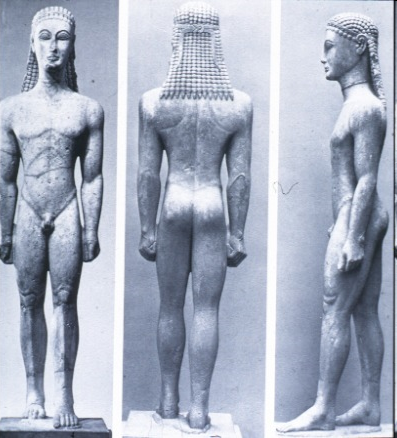 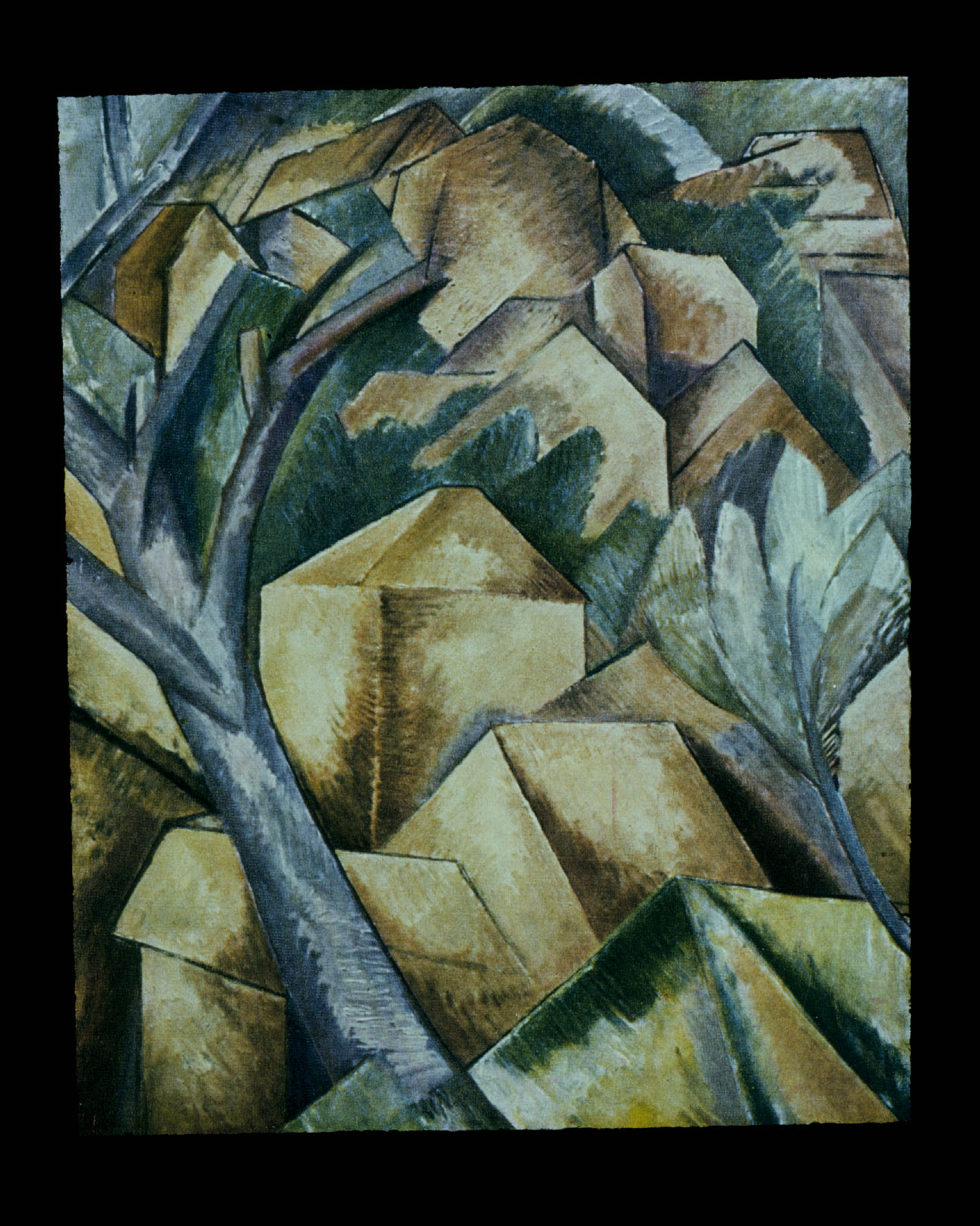 Georges Braque,
Houses at L’Estaque, 
1908
Two views of L’Estaque: Cezanne on the left (1885), Braque on the right (1908)
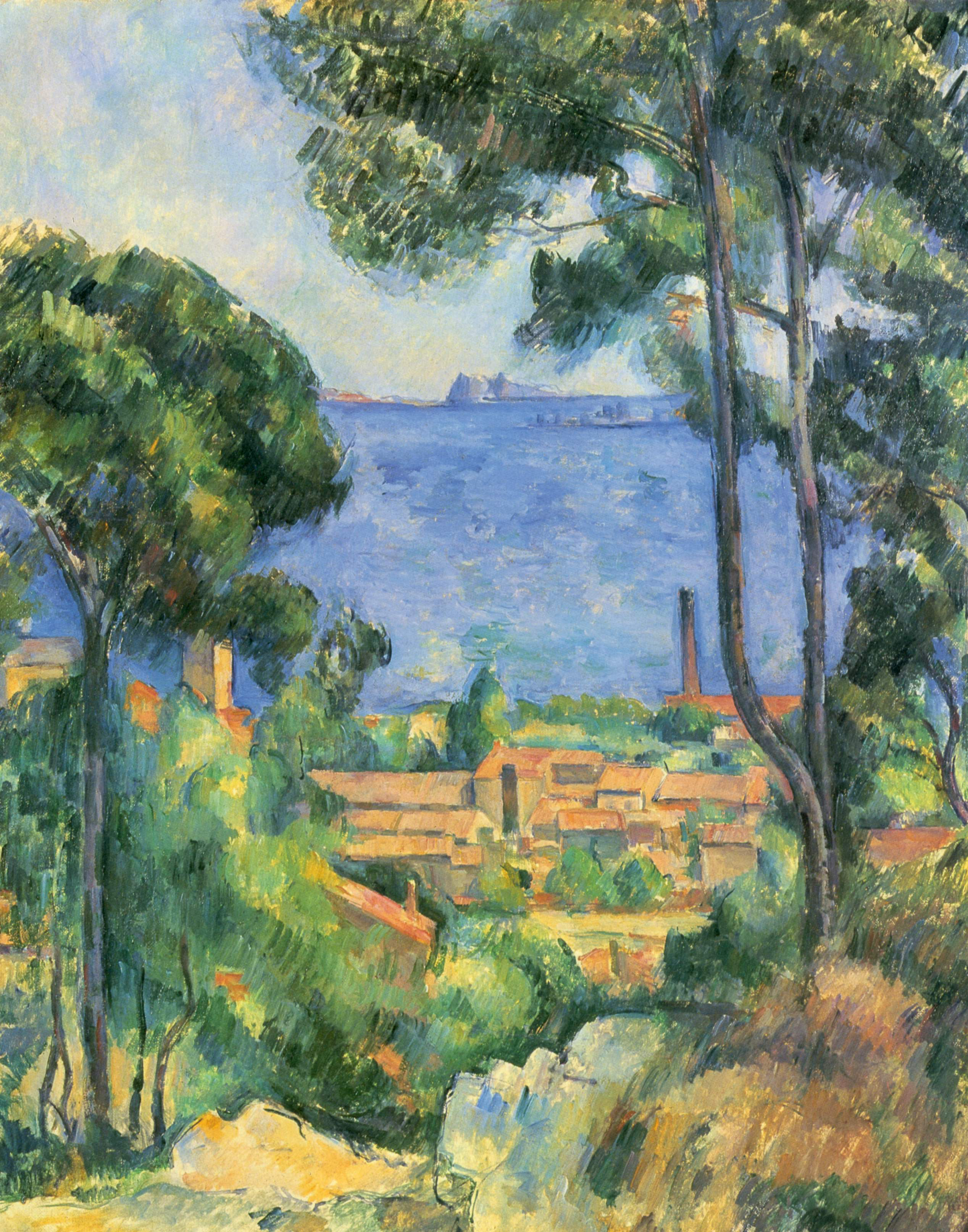 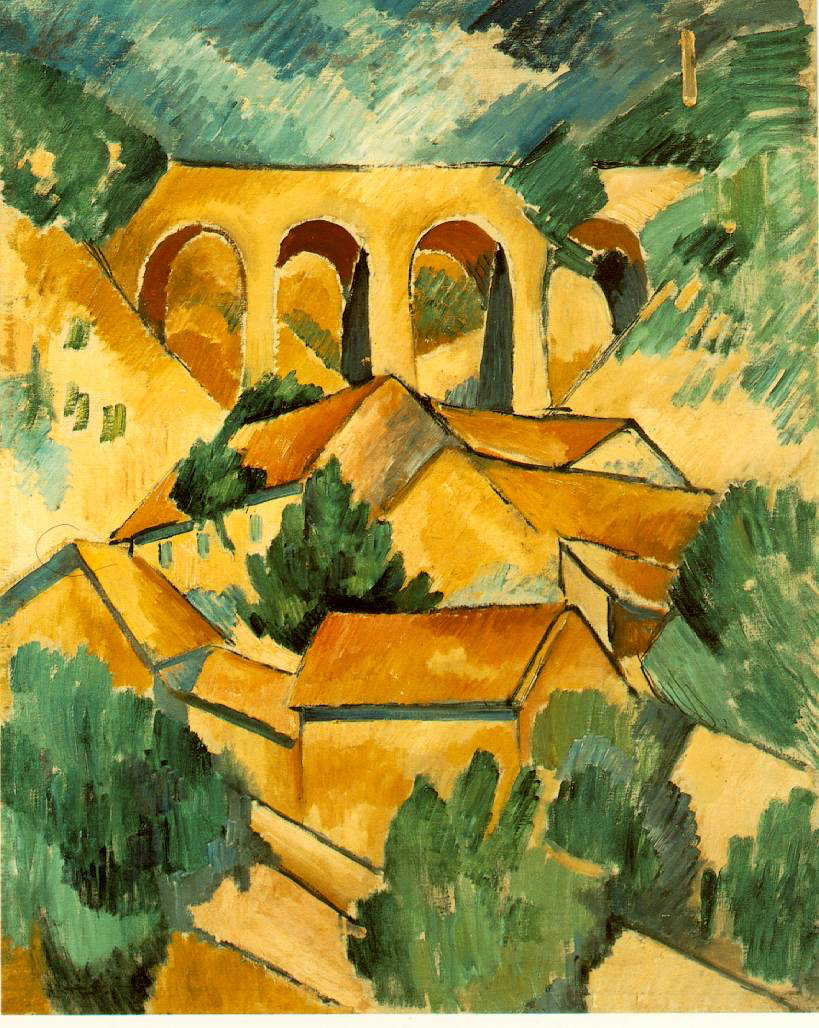 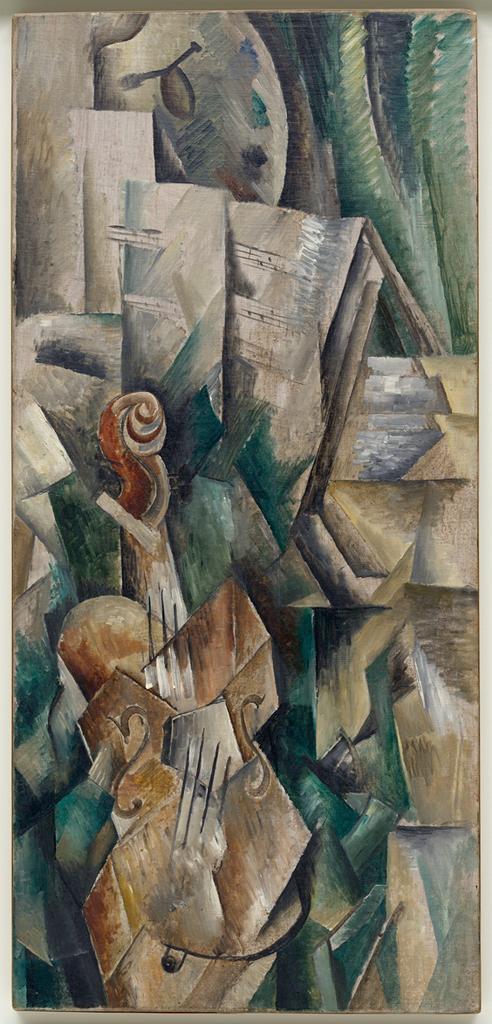 Braque
Violin and Palette
1909
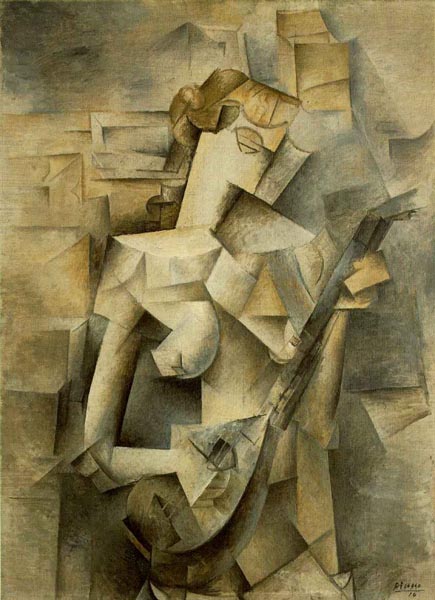 Picasso, Girl with Mandolin, 1910
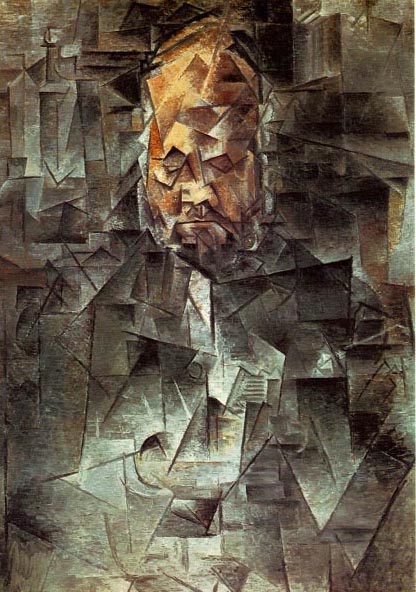 Picasso
Portrait of Ambroise Vollard, 
1910-11
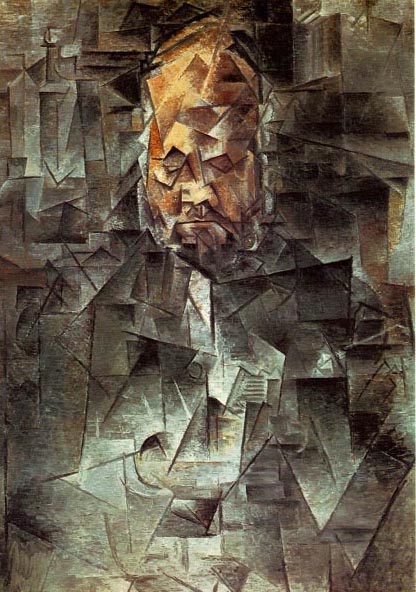 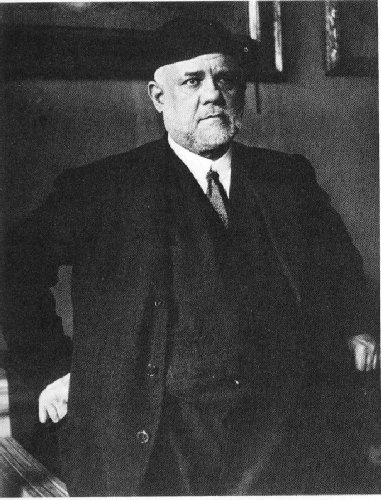 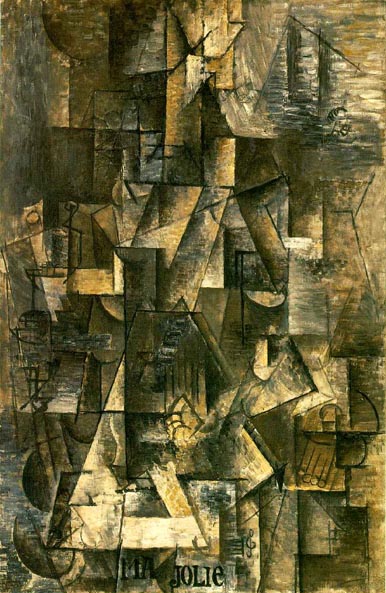 Picasso, Ma Jolie, 1911
Picasso, Still Life with Chair Caning, 1913
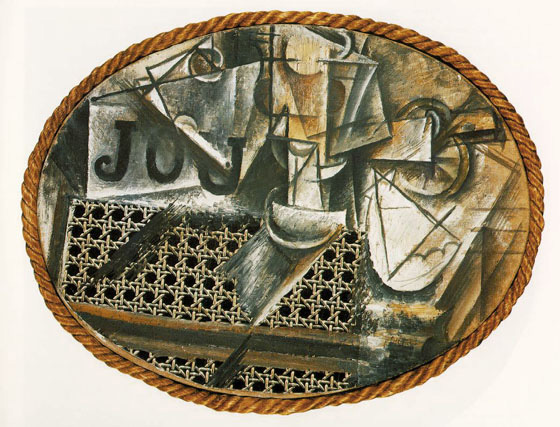 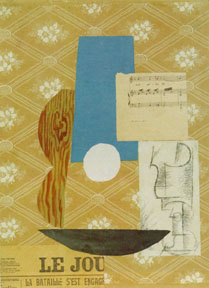 Picasso, Guitar and wineglass, 1912
Fernand Leger, Contrast of Forms, 1913
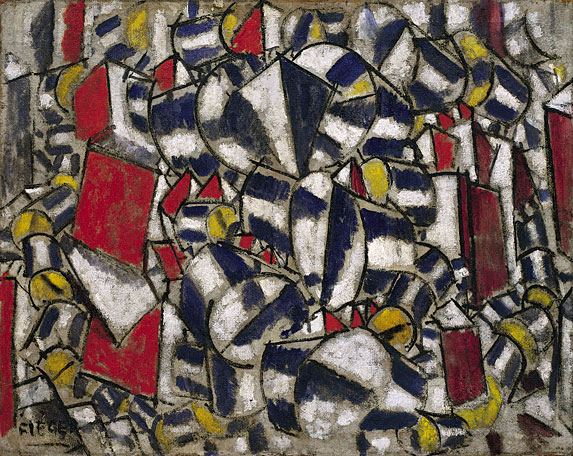 Leger, The City, 1919
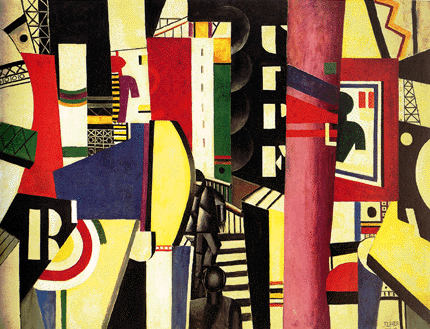 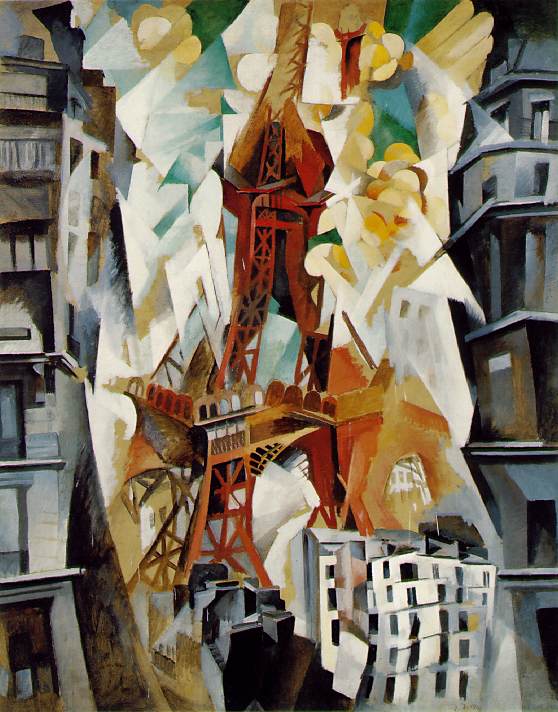 Robert Delaunay,
Eiffel Tower, c. 1910
Robert Delaunay, Simultaneous Contrasts: Sun and Moon, 1913
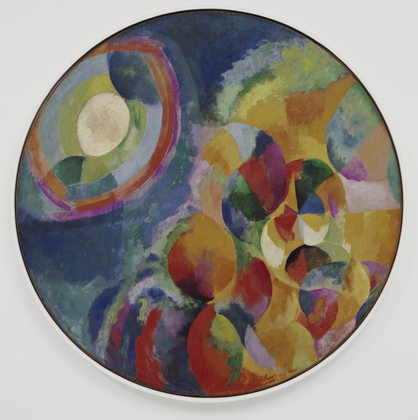 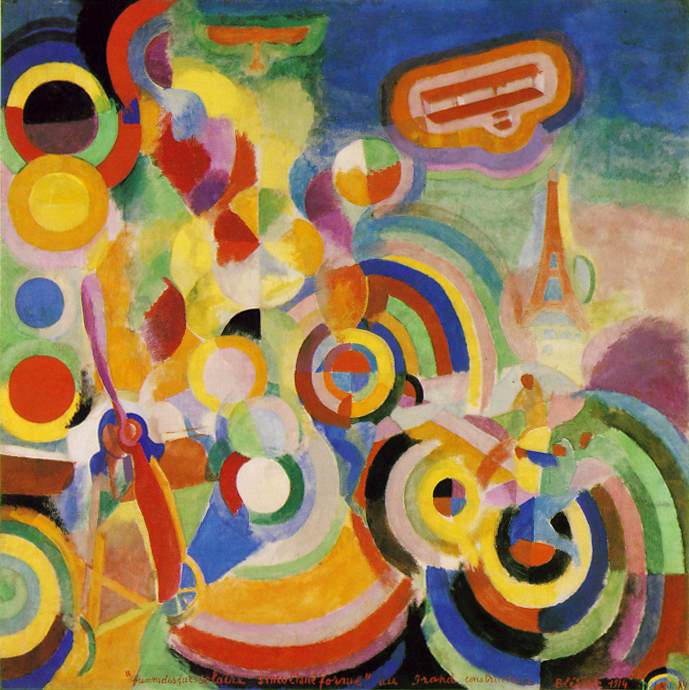 Robert Delaunay
Homage to 
Bleriot, 1914
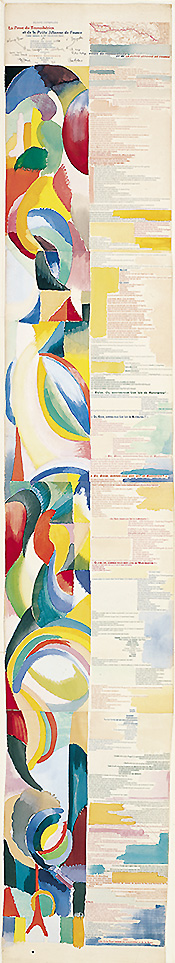 Sonia Delaunay, Poem on the Transsiberian
Railroad, 1913
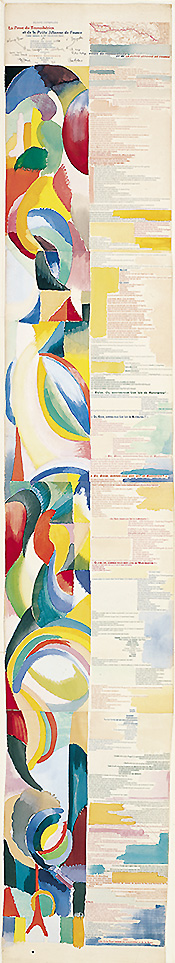 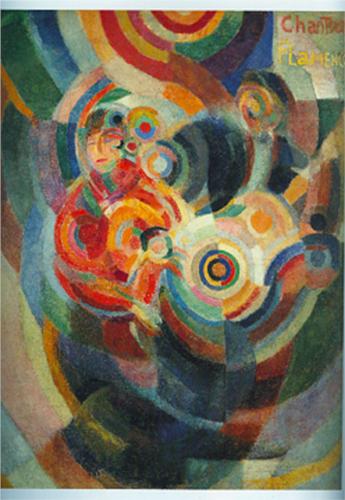 Sonia Delaunay, Flamenco
Dancer, 1916
Umberto Boccioni, The City Rises, 1910
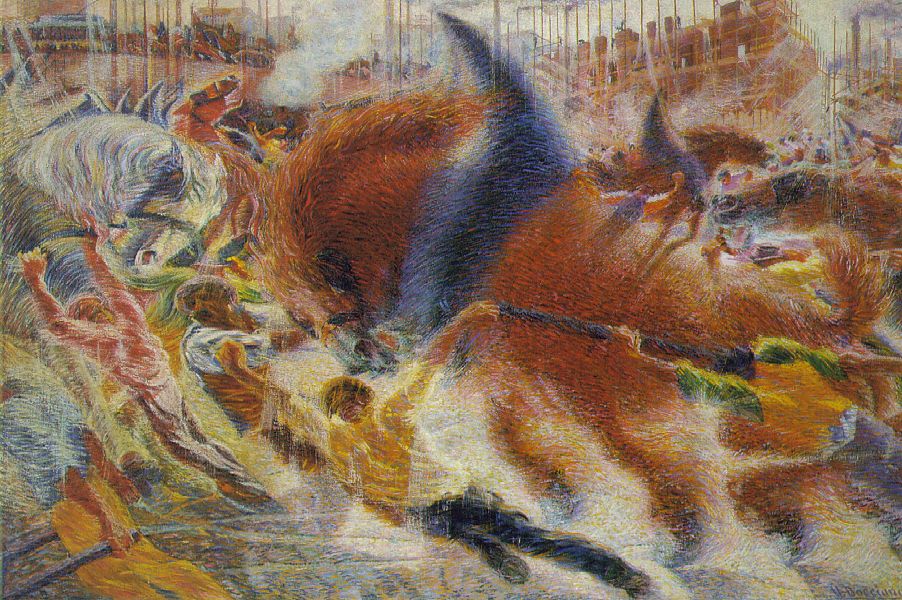 Boccioni, Unique Forms of Continuity in Space, 1911
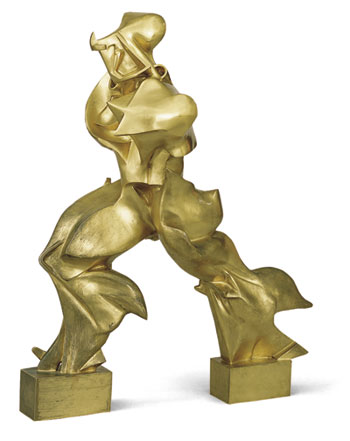 Boccioni, The Laugh, c. 1912
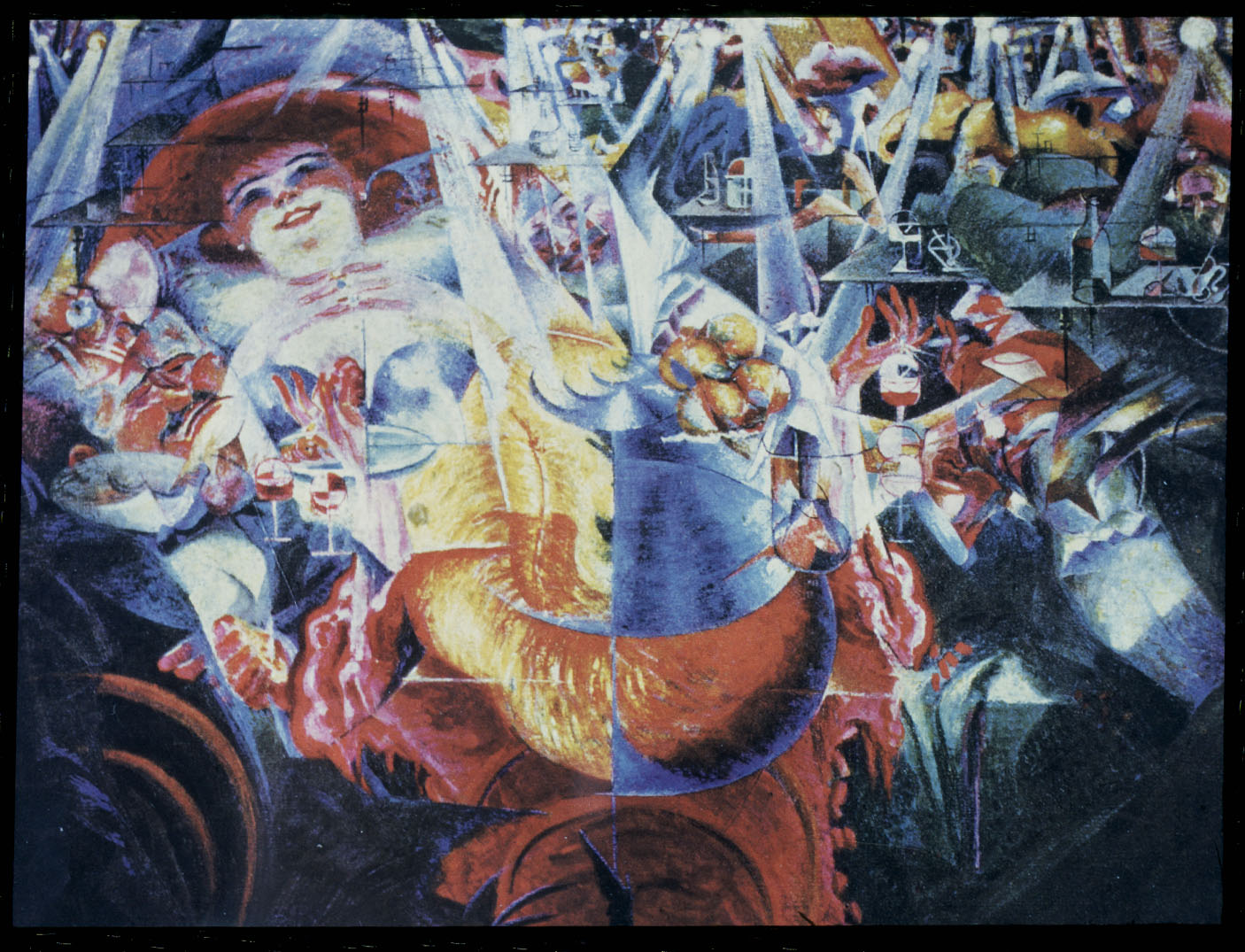 Carlo Carra, Funeral of the Anarchist Galli, 1910-11
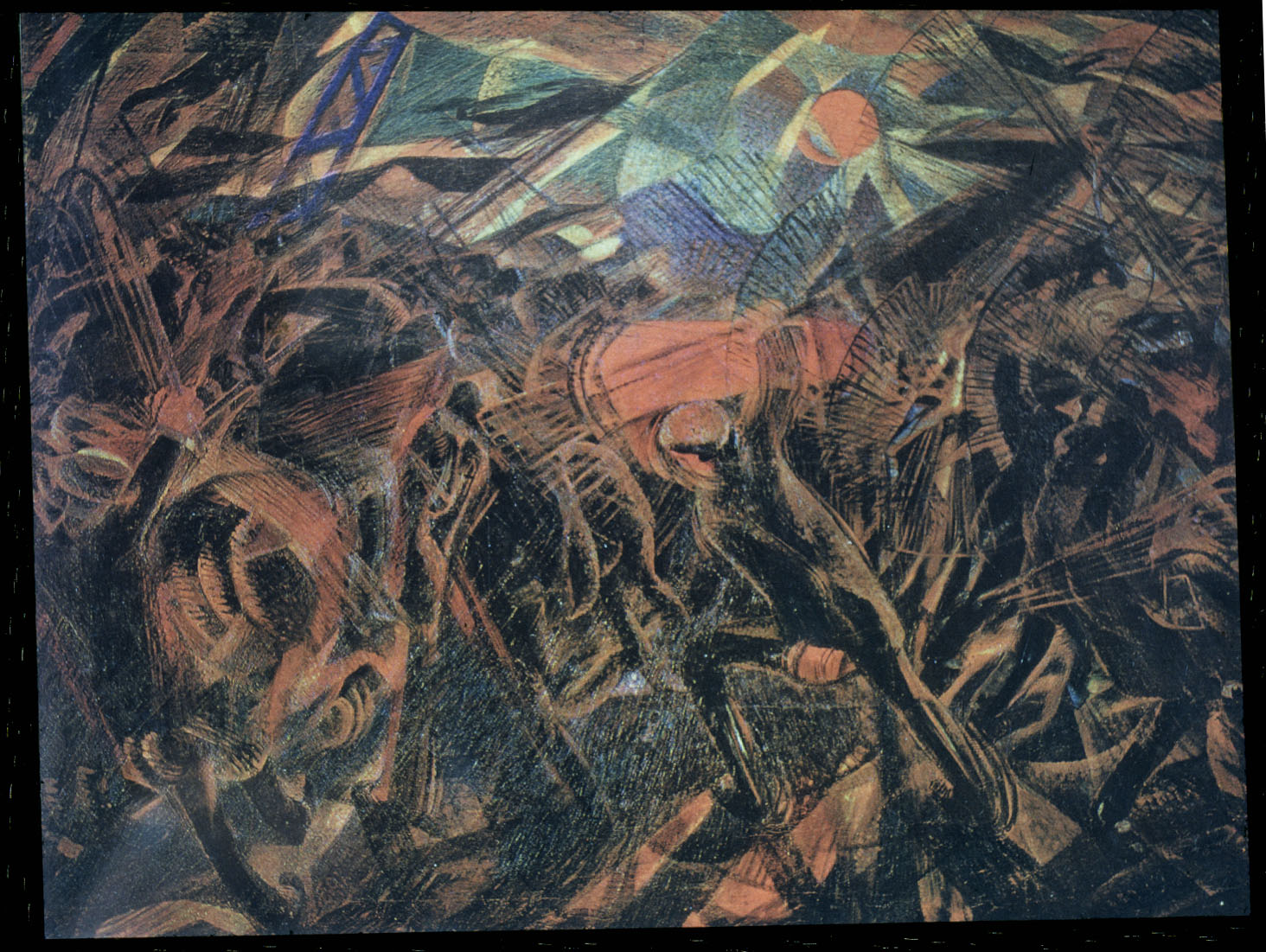 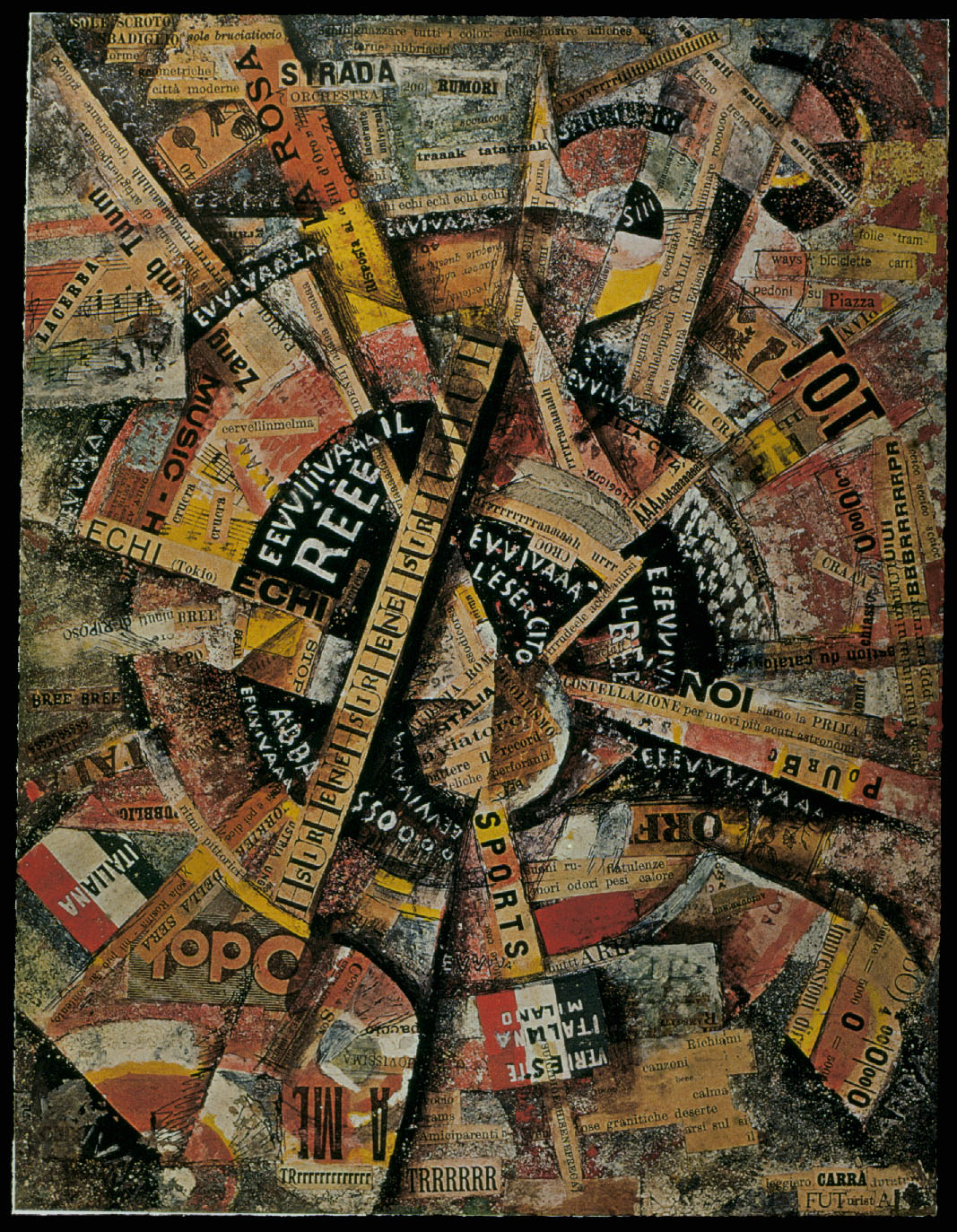 Carra, 
Interventionist Manifesto
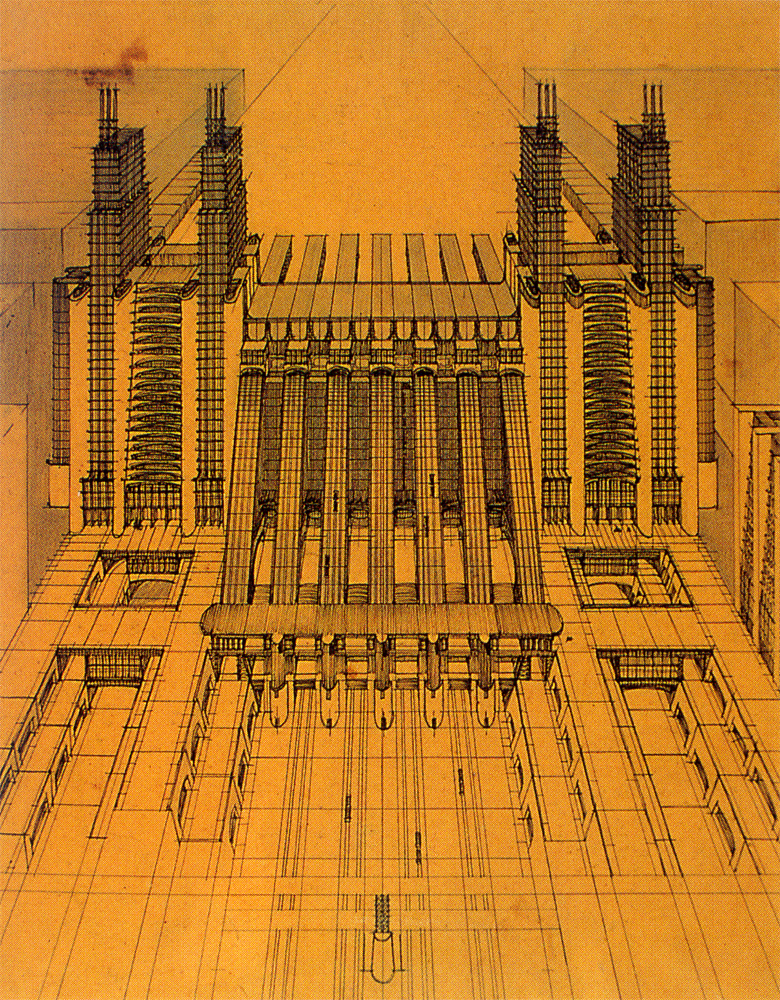 Antonion Sant’Elia
Citta Nuova
Project for an
Airport/Train station
1914